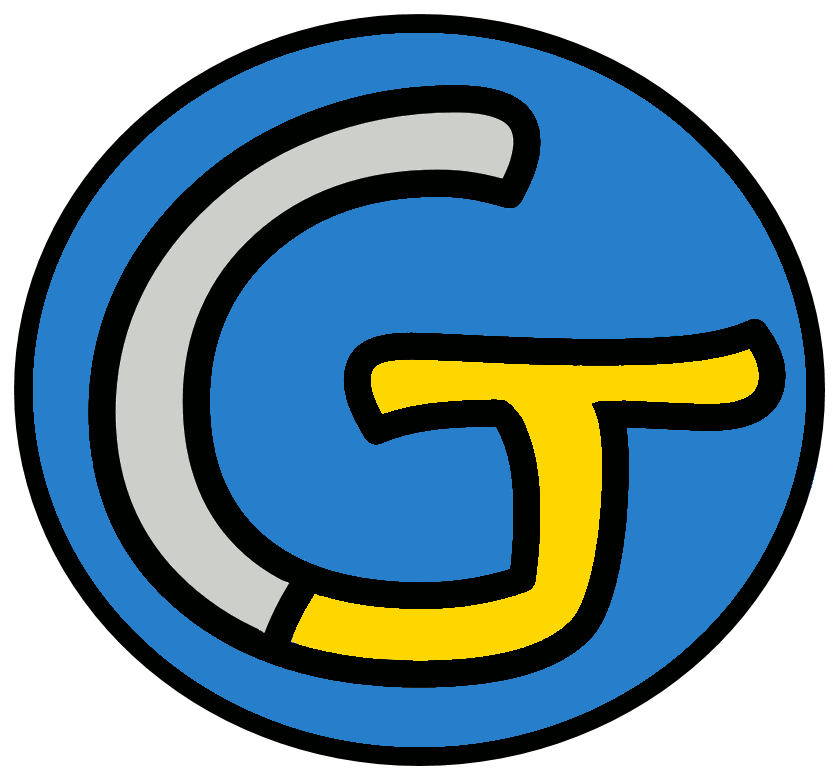 Mathématiques – Calcul mental CM2
Multiplier un entier par 10, 100, 1 000
 Entraînement n° 2
Opération 1
404 x 10
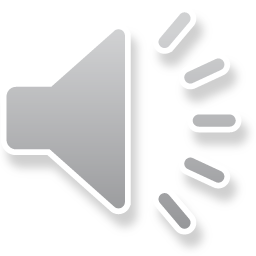 Opération 2
65 x 
1 000
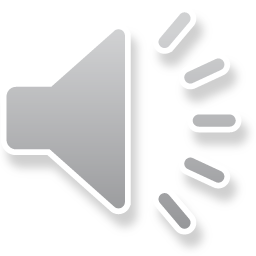 Opération 3
805 x 100
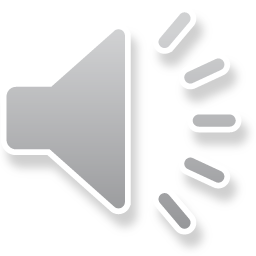 Opération 4
209 x 10
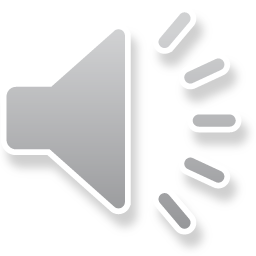 Opération 5
610 x 
1 000
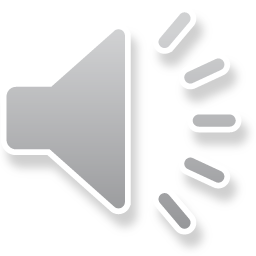 Opération 6
14 x 100
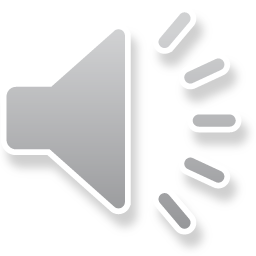 Opération 7
36 x 100
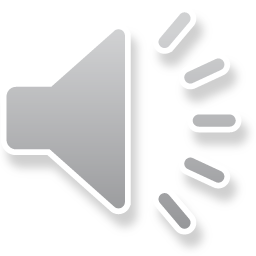 Opération 8
67 x 10
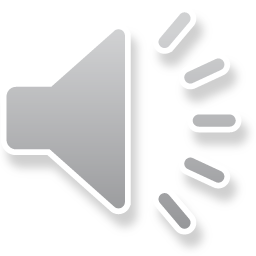 Opération 9
88 x 100
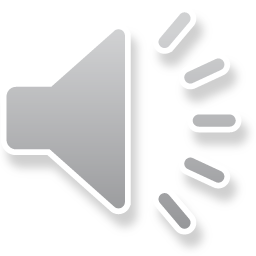 Opération 10
203 x 
1 000
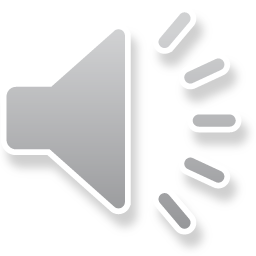 Opération 11
17 x 100
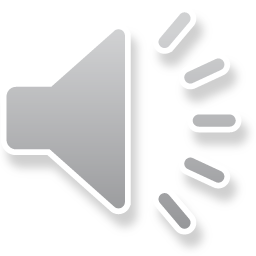 Opération 12
844 x 10
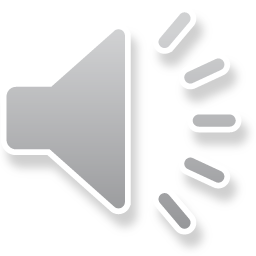 Opération 13
303 x 100
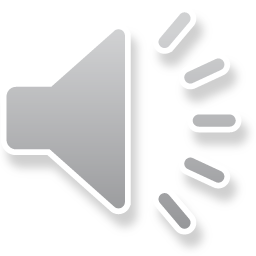 Opération 14
18 x 
1 000
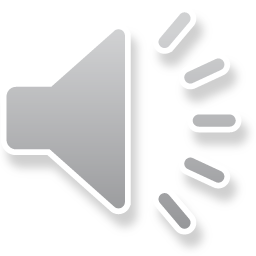 Opération 15
279 x 10
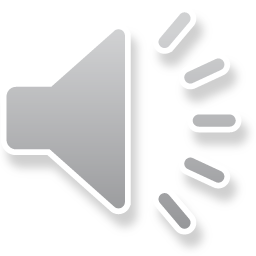 Opération 16
855 x 10
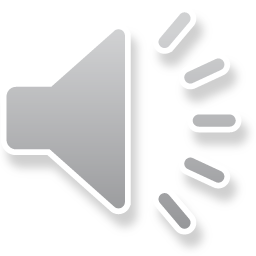 Opération 17
30 x 
1 000
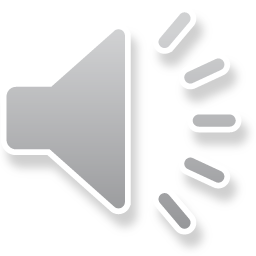 Opération 18
11 x 10
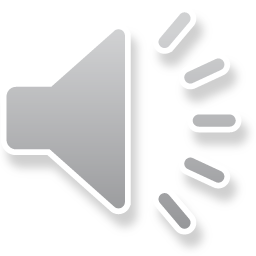 Problème
À chaque fois qu’il fait un pas, Sohan avance de 100 centimètres.
Quelle distance Sohan parcourt-il quand il effectue 46 pas ?
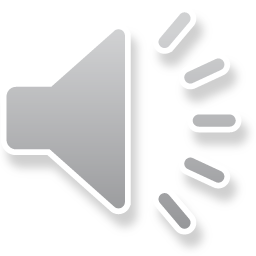 Correction
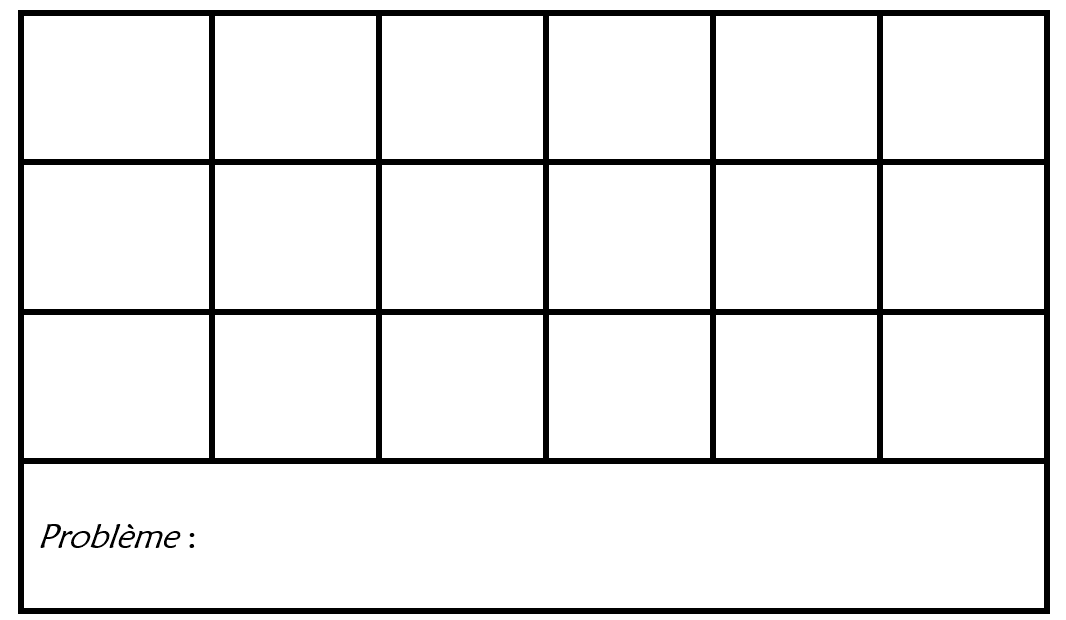